きびる型STEAM教育プランニングシート
世界初への挑戦する姿勢【新たな価値を創造】
テーマ（解決課題）「　　　　　　　　　　　　　　　　　　　　　　　」
（　　　　　　　　　　　）
（　　　　　　　　　　　）
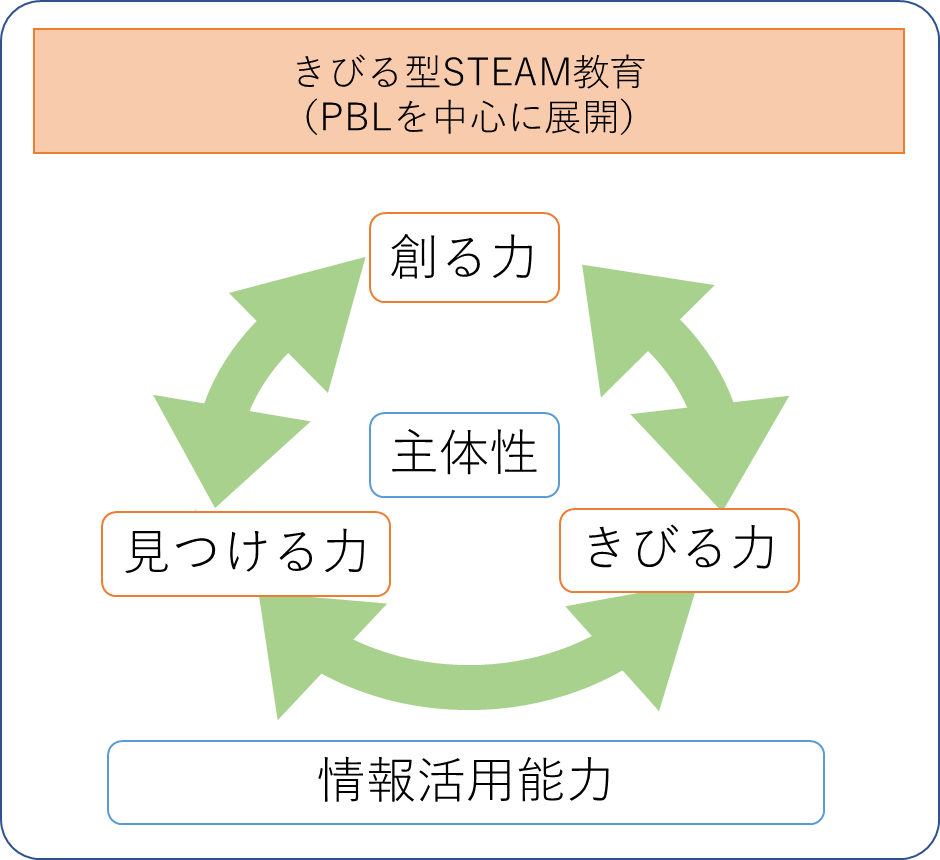 （　　　　　　　　　　　）
（　　　　　　　　　　　）
（　　　　　　　　　　　）
（　　　　　　　　　　　）
（　　　　　　　　　　　）
「４－２プランニングシート」
「まなびで“きびる”プロジェクト」教員向け教育プログラム
記入例
きびる型STEAM教育プランニングシート
世界初への挑戦する姿勢【新たな価値を創造】
テーマ（解決課題）「山口県のかまぼこを日本で最も有名なブランドにする」
（授業スケジュールは？）
（ワクワクへの仕掛けは？）
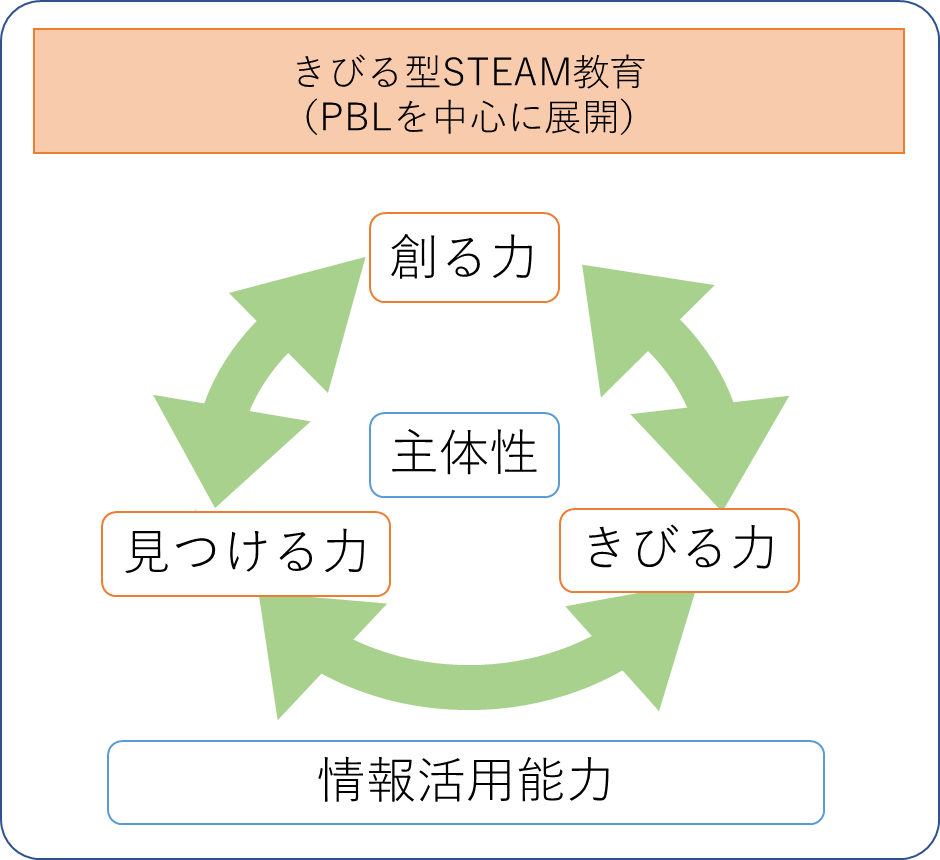 リアルに作る
オリジナルを提案する
（連携する教科・科目は？）
（教育プログラムは何を使う？）
国語、数学、理科、
家庭、芸術、情報
・クリエーティブリサーチ
・PROTOTYPE FOR ONE
・中身のいらないプレゼンの授業
（誰のための解決策？）
（産官学との連携は？）
（学校の強みは？　地元の強みは？）
・地域の産業のために
・何より自分たちのために
（新しい仕事が生まれるかも）
産：地元産業との連携
官：蒲鉾企業との連携推進
学：大学等の専門機関との連携
・地域との連携を活かしていく。
・かまぼこ以外の地元産業とも連携する。
・地元産業なので、リサーチしやすい。
「４－２プランニングシート」
「まなびで“きびる”プロジェクト」教員向け教育プログラム